Class 4: Music
Welcome back!
“Based from what I understand is that art has a function like it tells stories, etc. Do you consider science and technology as a form of art? why or why not?”
Today’s class is about music
But in order to focus on music, we have to look backward a little too, to language. 
A few key words for today:
Prosody
IDS and PDS
Yesterday, I asked you to listen to some music!
What did you think? 
4’33”: Is that music? 
Birdsong: What about that? 
good 4 u but make it only the words: what was that like?
If those aren’t music, what is?
We have to start with some neuroscience
Introducing Shebalin:
1902: Born
1953: First, mild stroke
1959: Second, more severe stroke
March(?) 1963: Finished his work of ‘creative genius,’ Fifth Symphony
May 1963: Died of a third stroke after several epileptic fits.
Mithen 2006
[Speaker Notes: Weird, right? I know. I didn’t sign up to teach neuroscience and you didn’t sign up to learn it! Presumably since you’re still here you signed up to learn some archaeology and some prehistory of human existence! But alas, we have to do some neuroscience work. Don’t worry, we’ll make it fun! Shebalin was a famous Russian composer. He was a schoolboy when he wrote his first symphony, but at the age of 51 in 1953, he suffered a stroke. It was mild, but it affected his left temporal lobe and so his right hand and some of his language was impaired. He recovered and went back to work, but in 1959 had a more severe stroke that, after recovery, partially paralysed the right side of his body and his language was almost gone. He died after a third stroke in 1963, but just a few months beforehand he composed his fifth symphony, described as a work of ‘creative genius.’ What does this seem to suggest?]
Steinke and the case of KB
KB also had a stroke, but in the case of KB their language abilities remained. They just lost the ability to intonate and add melody and pitch shifts in their use of language: prosody!
Mithen 2006
[Speaker Notes: KB is another case of an individual who had a stroke that impaired their neurological ability to work with language - their language abilities remained but they lost the ability to intonate and add melody and pitch shifts to their use of language. This is called prosody - when we talk, we don’t talk in one monotone voice. In fact it’s fairly difficult to do that!]
OK, OK, but what has this got to do with music?
[Speaker Notes: ...I hear you ask. Well, we need to take another detour first. I want to introduce the ideas of Steven Pinker here. Pinker is a very famous psychologist at Harvard, and he has long held a theory about music as part of human history - the theory being that it’s complete rubbish. He calls music ‘auditory cheesecake,’ and believes it’s simply a byproduct of the development of language. Steven Mithen, a professor at the University of Reading, wants us to consider that actually, music may have an evolutionary benefit and we have something today that seems to prove it.]
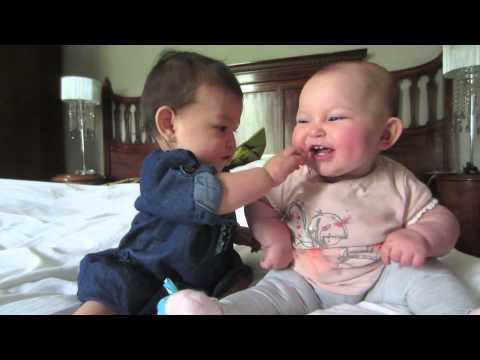 [Speaker Notes: This is IDS - infant-directed speech. There is also the somewhat linked idea of PDS - pet-directed speech. You may call it baby talk. When humans talk to babies, we talk incredibly differently with an entirely different set of stresses and with pitch changes that are unique to our interactions with babies. Mithen rightly points out that if you speak to anyone except a baby in baby talk, it’s not going to go down well. What’s fascinating, however, is that Anne Fernald completed a study of how IDS is used across different languages and broadly found that it’s universal across languages. Significant similarities were picked up on, including the same pitch shifts and uses of intonation across words. Though this might not have been surprising for English, French and Italian, since they come from a relatively common single ancestor, Japanese was also studied and found to be in the same range. There’s something going on here to the use of music and the use of different types of sounds in human evolution!]
But Josh, we want to know, did this ever happen?

....probably not
Do you remember the tool industries?
Oldowan tool industry (Homo habilis)
Acheulean tool industry (Homo erectus)
Mousterian tool industry (Homo neanderthalensis)
[Speaker Notes: There’s a couple of points here. There are big similarities across these tools, and human ancestors have been capable of creating things for millions of years. The Neanderthal tool industry existed around 35,000-28,000 years ago and preceded the Aurignacian period - the period of early modern humans we talked about last week. The other thing to note here is that there are enough similarities in the things created to group them into single groups across human communities. You have to keep this in mind when studying this stuff - one thing may be a lone wolf, or it could be emblematic of something much bigger!]
The Greeks!
Music was really important to the Ancient Greeks and featured in virtually every part of their lives. Music was played at weddings, funerals, even going into war. 
Many songs, like hymns and paeans, were sung for religious reasons - the latter was usually sung to honour Apollo or Athena.
“[A]lmost without exception, every young creature is incapable of keeping either its body or its tongue quiet, and is always striving to move and to cry, leaping and skipping and delighting in dances and games, and uttering, also, noises of every description. Now, whereas other creatures are devoid of any perception of the various kinds of order and disorder in movement (which we term rhythm and harmony), to us men the very gods, who were given, as we said, to be our fellows in the dance, have granted the pleasurable perception of rhythm and harmony, whereby they cause us to move and lead our choirs… (Laws 653D7–654A3)”
https://plato.stanford.edu/entries/plato-utopia/#PoeEd
The pan flute
Pan flute from the Solomon Islands
Siku, Incan Empire
Greece!
Back to the Neanderthals again?
A not quite flute, not quite whistle found in 1995, on display today in Slovenia. It was made by the Neanderthals!
[Speaker Notes: What can this tell us? There have been some that have suggested that this isn’t actually a musical instrument, but the curators at the National Museum in Slovenia where this instrument is on display are fierce in their objection to that view. This instrument, they note, was specifically designed for a right handed player and so there is little evidence that this was some kind of accident. It’s also about 10,000 years older (at least!) than other instruments of its kind created by modern humans. Keep in mind, it’s still disputed as to whether or not this flute is actually a flute. But it does seem interesting, no?]
Could they sing?
According to Steven Mithen, yes!
https://www.abc.net.au/science/news/stories/s1323798.htm
[Speaker Notes: After analysing a Neanderthal skeleton, professor Mithen at the University of Reading made the conclusion that Neanderthals were able to speak at the level of sopranos - imagine fairly high pitched! He made this conclusion based on analysing bone structures and comparing them to other skeletons. It’s slightly backed up by Jeffrey Laitman who rightfully points out that tissue doesn’t fossilise, but his analysis of the bone structures of Neanderthals suggests that they had a larynx positioned high in the throat. Mithen suggests this may have led to a language that was high pitched and half singing, half speech. Again, disputed, but interesting still, no?]
What do you think?
https://pollev.com/joshuaaldwin074
Time’s up!
bit.ly/culture-class-questions
[Speaker Notes: Next week, we’re going to start thinking about food but also spend time thinking about human culture more generally as we begin to wind the class down. We’ll also talk a little more about technology in the context of food too. See you next week, and as always submit your questions!]